АДМИНИСТРАЦИЯ ВОЛОШИНСКОГО СЕЛЬСКОГО ПОСЕЛЕНИЯ
~ БЮДЖЕТ  ДЛЯ  ГРАЖДАН ~
Проект  бюджета Волошинского сельского поселения Миллеровского района
на 2018 год и на плановый период 
2019 и 2020 годов

(материалы подготовлены с учетом приказа Минфина России от 22.09.2015 № 145н 
«Об утверждении методических рекомендаций по представлению бюджетов субъектов Российской Федерации и местных бюджетов и отчетов об их исполнении в доступной для граждан форме»)
Прогноз социально-экономического развития Волошинского сельского поселения
на 2018-2020 годы
Основные направления бюджетной и налоговой политики Волошинского сельского поселения
на 2018-2020 годы 
(Постановление АССП от 26.09.2017 № 79)
Основа формирования проекта бюджета Волошинского сельского поселения Миллеровского районана 2018 год и на плановый период 2019 и 2020 годов
Муниципальные программы Волошинского сельского поселения
(изменения в них)
Проект областного закона «Об областном бюджете на 2018 год и на плановый период 2019 и 2020 годов»
2
Особенности составления проекта бюджета Волошинского сельского поселения Миллеровского района на 2018 год и на плановый период 2019 и 2020 годов
Приостановлена норма о необходимости принятия решений о внесении изменений в законодательство о налогах и сборах, приводящих к изменению доходов бюджета, до внесения проекта решения о бюджете в представительный орган
В составе основных характеристик бюджета не предусматриваются условно-утверждаемые расходы
Параметры планового периода в ведомственной структуре 
расходов сформированы в виде абсолютных величин (без увеличения или уменьшения утверждённых параметров трёхлетнего бюджета)
Оптимизирован формат и состав приложений к проекту, утверждающих бюджетные ассигнования. Предусмотрено их формирование не раздельно в отношении показателей очередного финансового года и показателей планового периода, а в качестве единого приложения на три года
3
Проект бюджета на 2018 год и на плановый период 2019 и 2020 годов
Основные приоритеты бюджетной политики
Наращивание темпов экономического роста
Повышение качества жизни населения
пути реализации
4
Меры, принимаемые для обеспечения сбалансированности бюджета Волошинского сельского поселения Миллеровского района
5
6
Основные характеристики бюджета на 2018 год и на плановый период 2019 и 2020 годов
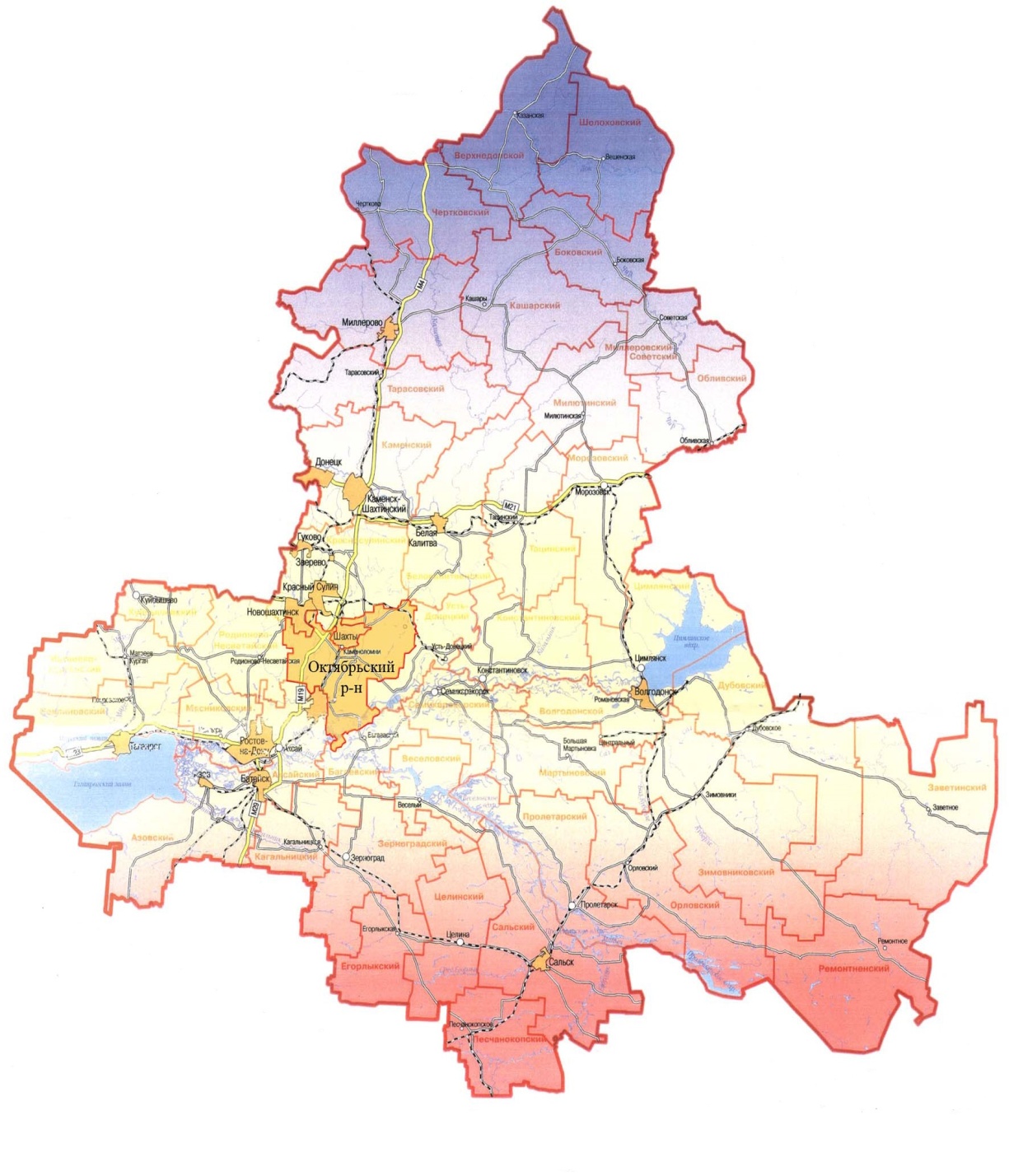 тыс. рублей
7
Основные параметры бюджета Волошинского сельского поселения Миллеровского района на 2018 год
Доходы бюджета
10 848,5тыс. рублей
Расходы бюджета 
8 947,6 тыс. рублей
Налог на доходы физических лиц                                  888,8 тыс. рублей
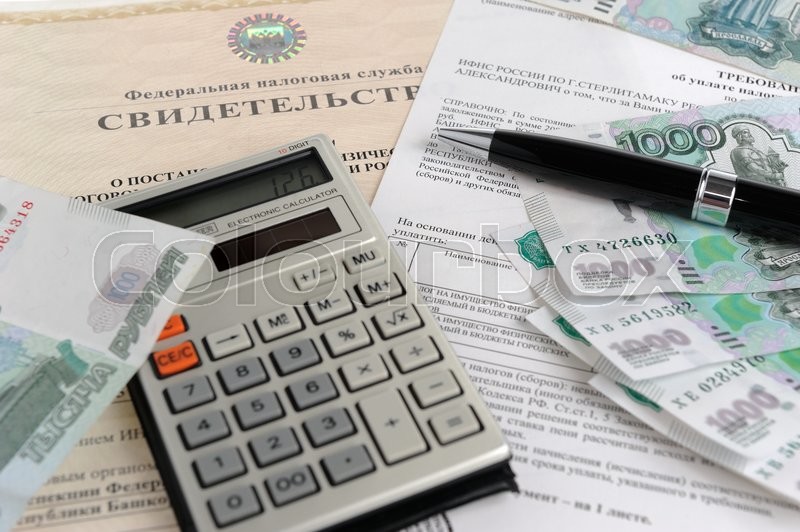 Общегосударственные вопросы 4 272,3тыс. рублей
Единый сельскохозяйственный налог                           206,6  тыс , рублей
Национальная оборона
173,3 тыс. рублей
Налог на имущество физических лиц                               253,8 тыс. рублей
Национальная безопасность и правоохранительная деятельность 30,0 тыс. рублей
Земельный налог 3 632,7тыс. рублей
Государственная пошлина 79,7 тыс. руб.
Жилищно-коммунальное хозяйство 906,5 тыс. рублей
Доходы от использования имущества, находящегося в государственной и муниципальной собственности 43,4 тыс. руб.
Культура 5 274,3тыс. рублей
Штрафы, санкции, возмещение ущерба 17,7 тыс. руб.
Социальная политика                         278,1 тыс. рублей
БЕЗВОЗМЕЗДНЫЕ ПОСТУПЛЕНИЯ                                    5 708,0тыс. руб.
8
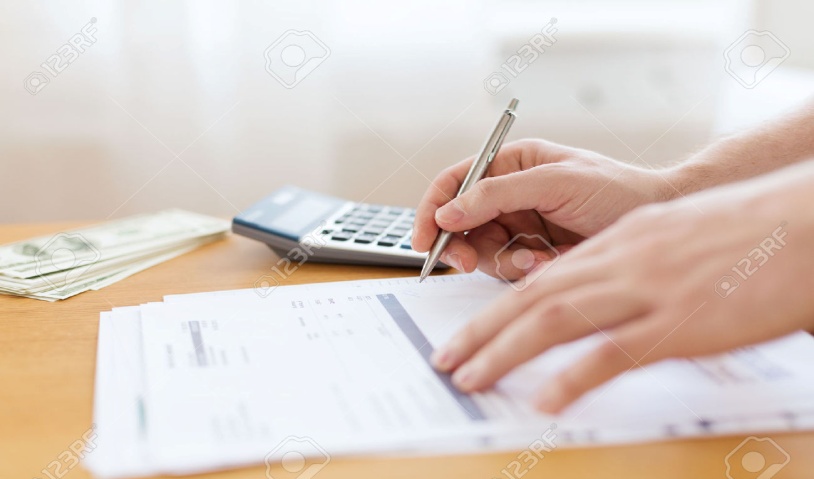 Динамика доходов бюджета Волошинского сельского поселения Миллеровского района
тыс. рублей
9 225,1
10 848,5
9 268,7
88,6%
99,5%
9
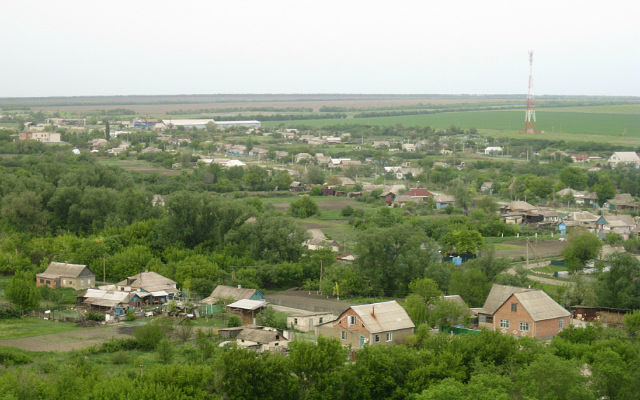 НАЛОГОВЫЕ И НЕНАЛОГОВЫЕ доходы бюджета Волошинского СЕЛЬСКОГО ПОСЕЛЕНИЯ Миллеровского района
тыс. рублей
10
СТРУКТУРА НАЛОГОВЫХ И НЕНАЛОГОВЫХ ДОХОДОВ 
БЮДЖЕТА Волошинского СЕЛЬСКОГО ПОСЕЛЕНИЯ миллеровского района В 2018 ГОДУ
тыс. рублей
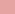 11
Динамика поступлений налога на доходы физических лиц в бюджет Волошинского сельского поселения Миллеровского района
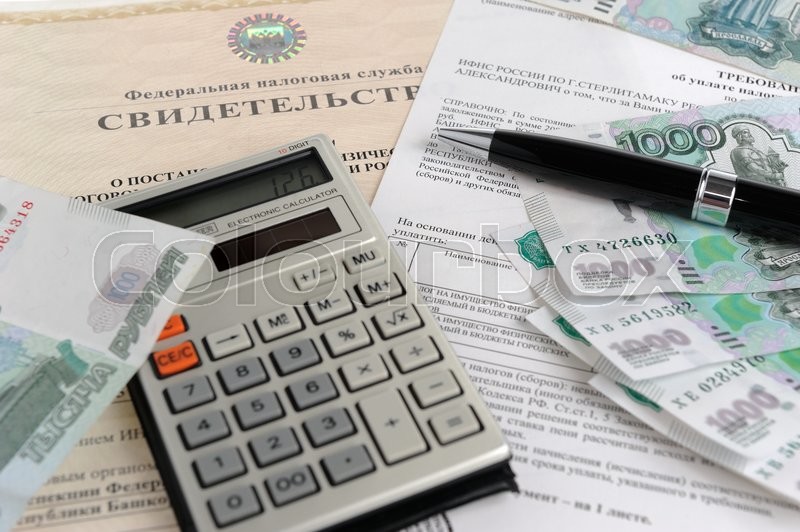 12
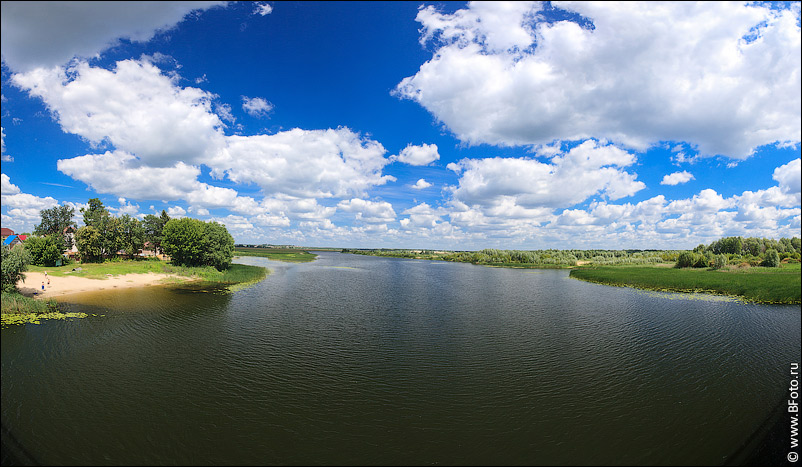 Динамика расходов  бюджета Волошинского сельского поселения Миллеровского района
тыс. рублей
88,6%
99,5%
13
Структура расходов по разделам бюджетной классификации
тыс. рублей
14
Расходы на обеспечение деятельности аппарата управления в 2018 году составят 4 272,3тыс. рублей или                         39,08 % общего объема расходов бюджета Волошинского сельского поселения  Миллеровского района
Ограничения:
Норматив на содержание органов местного самоуправления (ежегодно устанавливается на основе постановления Правительства Ростовской области от 30.12.2016 № 933);
Нормирование в сфере закупок для обеспечения государственных нужд (в соответствии с ч. 3 ст. 19 Федерального закона  от 05.04.2013 № 44-ФЗ);
Соглашение о предоставлении дотации на выравнивание бюджетной обеспеченности муниципальных районов (городских округов) и поселений из областного бюджета бюджету Волошинского сельского поселения Миллеровского района от 07.06.2017  № 22/2д.
15
Структура расходов по разделу «Жилищно-коммунальное хозяйство» на 2018 год и на плановый период 2019 и 2020 годов
16
Муниципальные учреждения Волошинского сельского поселения:
Содержание муниципальных учреждений
включает в себя содержание 
4 сельских домов культуры
17
Динамика расходов бюджета Волошинского сельского поселения Миллеровского района по разделу 08 «Культура, кинематография»
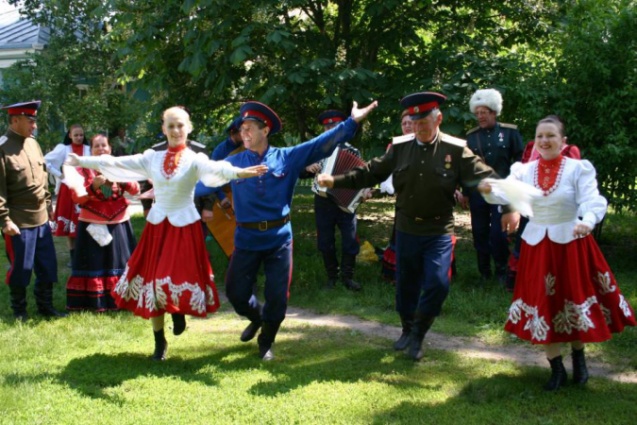 тыс. рублей
5 274,3
*
18
Динамика и структура расходов бюджета Волошинского сельского поселения Миллеровского районана социальную политику
Выплата государственной пенсии за выслугу лет лицам, замещавшим муниципальные должности и должности муниципальной службы
2018 год – 230,7 тыс.рублей
2019 год – 230,7 тыс.рублей                                                                                        
2020 год – 230,7 тыс.рублей
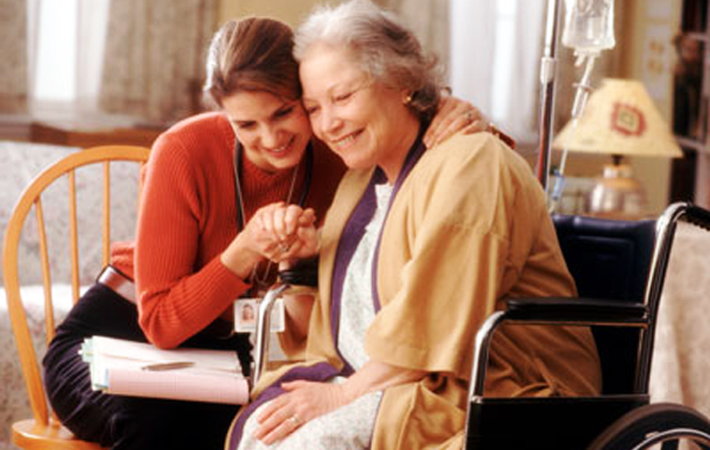 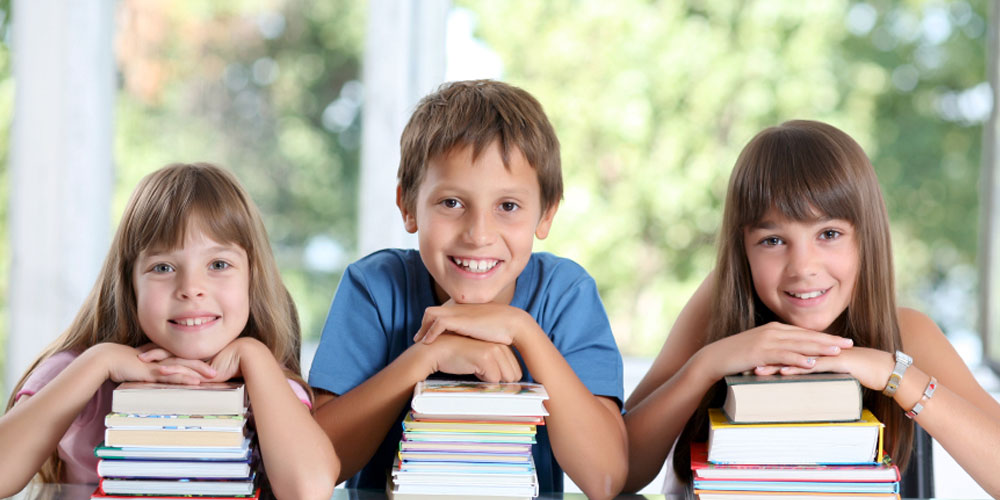 2018 г.
2019 г.
2020 г.
19
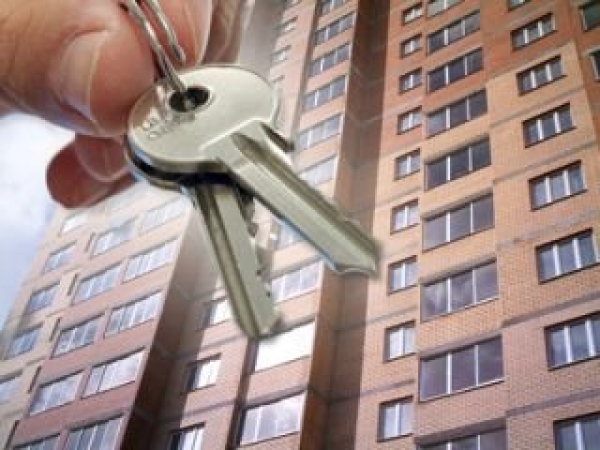 Обеспечение жильем жителей Волошинского сельского поселения
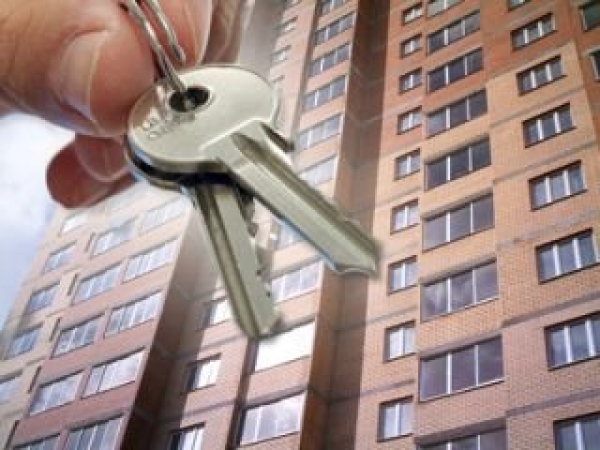 20
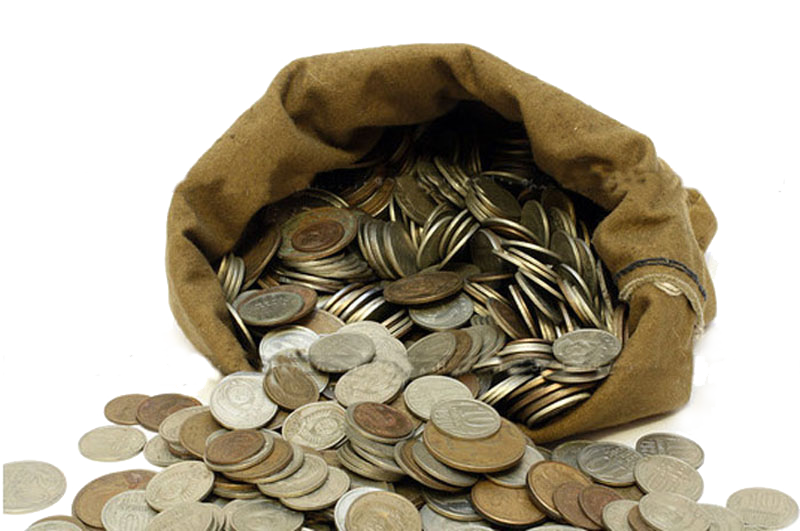 Объемы межбюджетных трансфертов бюджету Волошинского сельского поселения Миллеровского района на 2018-2020 годы
тыс. рублей
21
Структура муниципальных программ Волошинского сельского поселения на 2018 год – 10 761,2тыс. рублей
«Управление муниципальными финансами и создание условий для эффективного управления муниципальными финансами» -         4 154,6 тыс. руб.- 38,61%
«Защита населения и территории от чрезвычайных ситуаций, обеспечение пожарной безопасности и безопасности людей на водных объектах» -                        27,0,0 тыс. руб.- 0,3%
«Обеспечение  общественного»-                        57,0 тыс. руб.- 0,5%
«Развитие культуры»-                        5 274,3 тыс. руб.- 49,0%
«Социальная поддержка граждан» -                        230,7 тыс. руб.- 2,2%
«Информационное общество»-                        57,0 тыс. руб.- 0,5%
«Обеспечение качественными жилищно-коммунальными услугами населения Волошинского сельского поселения» -                        964,3 тыс. руб.- 9,0%
«Обеспечение доступным и комфортным жильем населения  Волошинского сельского поселения »-                        47,4 тыс. руб.- 0,4%
22
Структура муниципального долга Волошинского сельского поселения на 2018-2020 годы                                                                         (тыс. рублей)
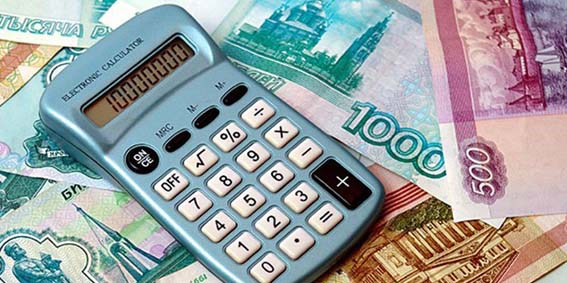